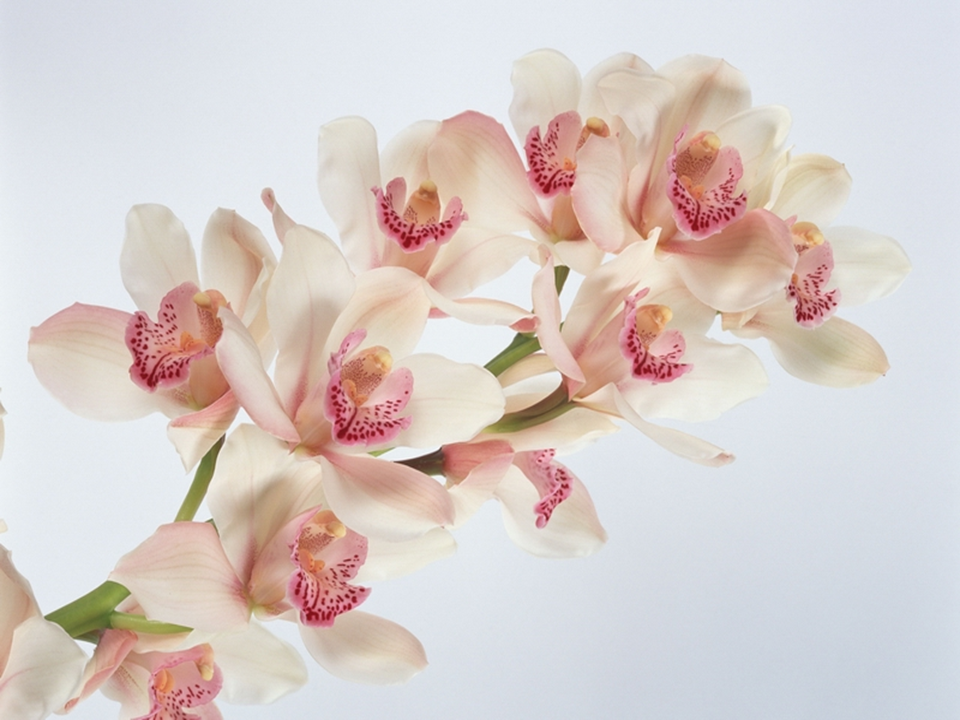 MÔN : MĨ THUẬT
LỚP  :   5
www.themegallery.com
Mĩ thuật
Vẽ theo mẫu Khối hộp và khối cầu
Quan sát, nhận xét
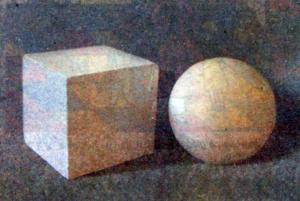 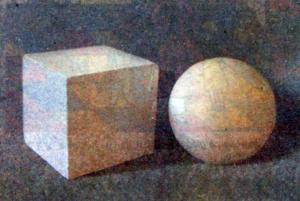 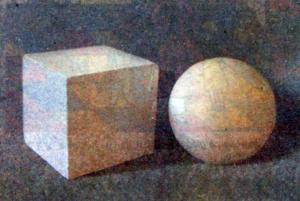 Vật mẫu có dạng hình khối gì?
Vật mẫu có dạng hình khối hộp, khối cầu.
Khối hộp có mấy mặt, các mặt có giống nhau không?
Khối cầu có một bề mặt cong khép kín.
Khối hộp có 6 mặt, 12 cạnh. Ở mỗi vị trí quan sát
các mặt khối hộp khác nhau.
So sánh tỉ lệ đậm, nhạt giữa hai vật mẫu.Khung 
hình chung của 2 vật mẫu?
Khối cầu có đặc điểm gì? Bề mặt khối cầu có giống 
bề mặt khối hộp không?
Mĩ thuật
Vẽ theo mẫu Khối hộp và khối cầu
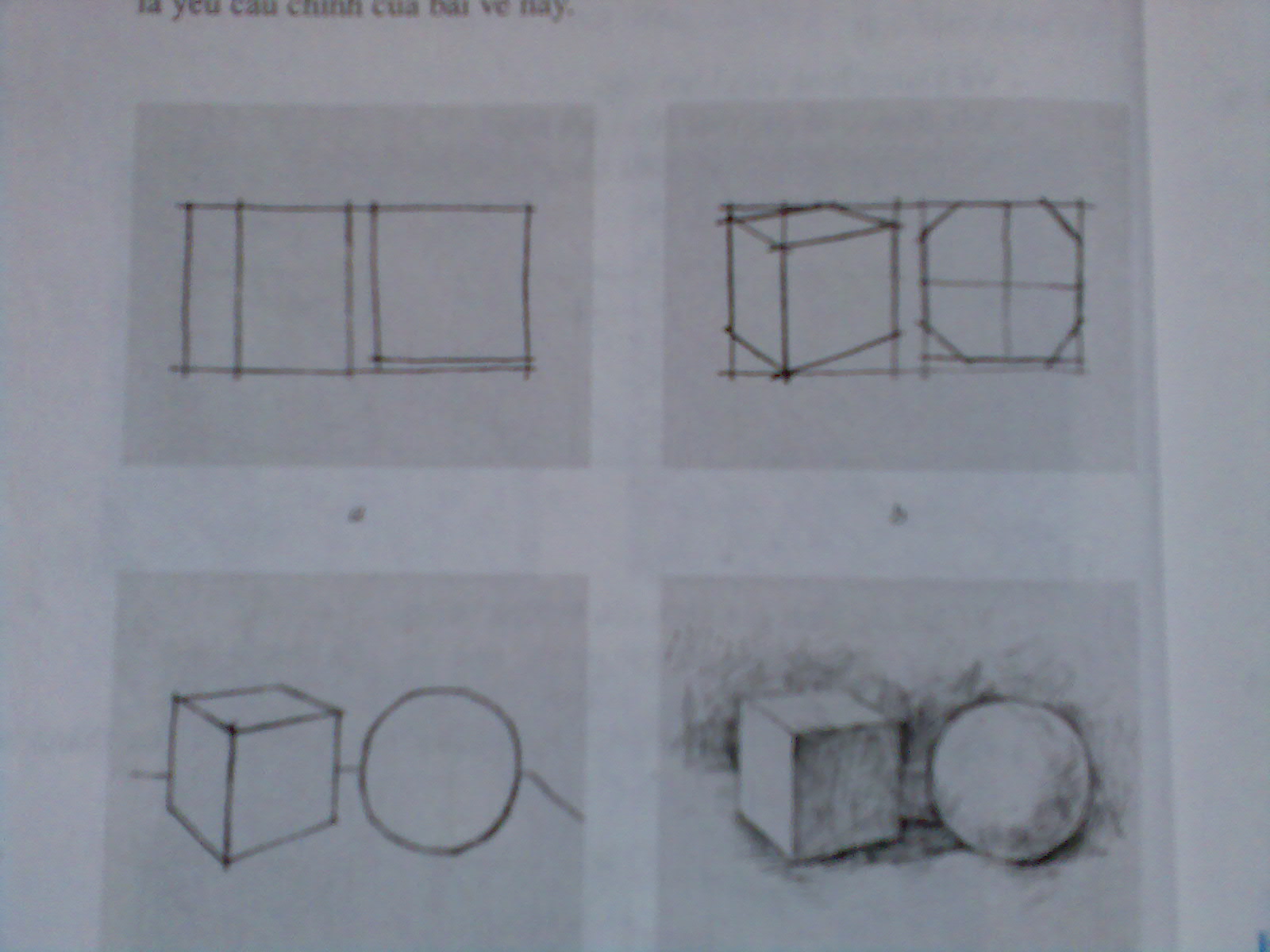 Cách vẽ
Vẽ khung hình chung của hai vật mẫu cân đối vào trang giấy. 
Vẽ khung hình riêng của tùng vật mẫu.
Mĩ thuật
Vẽ theo mẫu Khối hộp và khối cầu
Cách vẽ
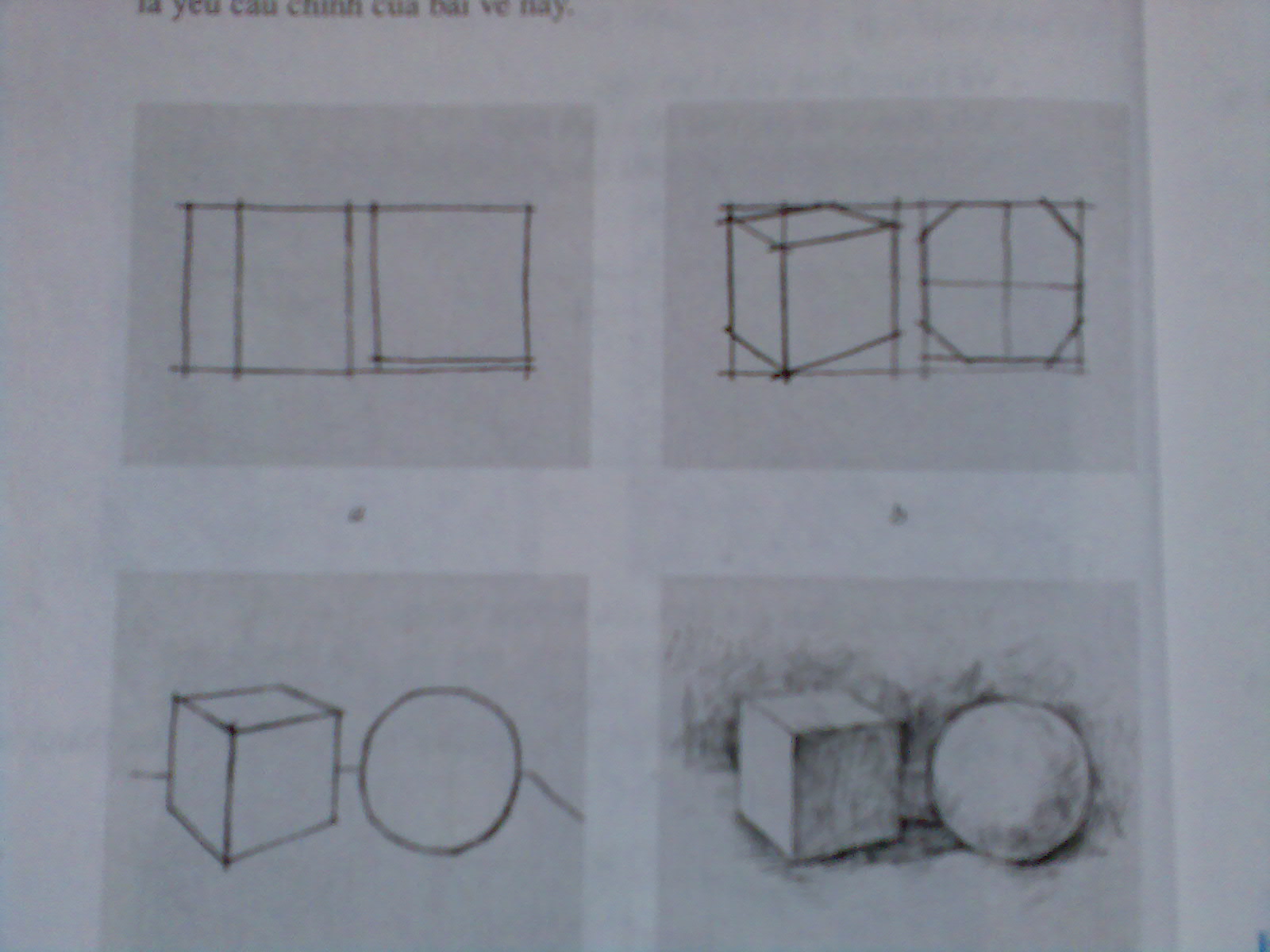 Vẽ phác khối hộp, khối cầu. Vẽ trục, vẽ phác khối hộp bằng 
các nét thẳng, vẽ phác hình cầu bằng nét thẳng.
www.themegallery.com
Mĩ thuật
Vẽ theo mẫu Khối hộp và khối cầu
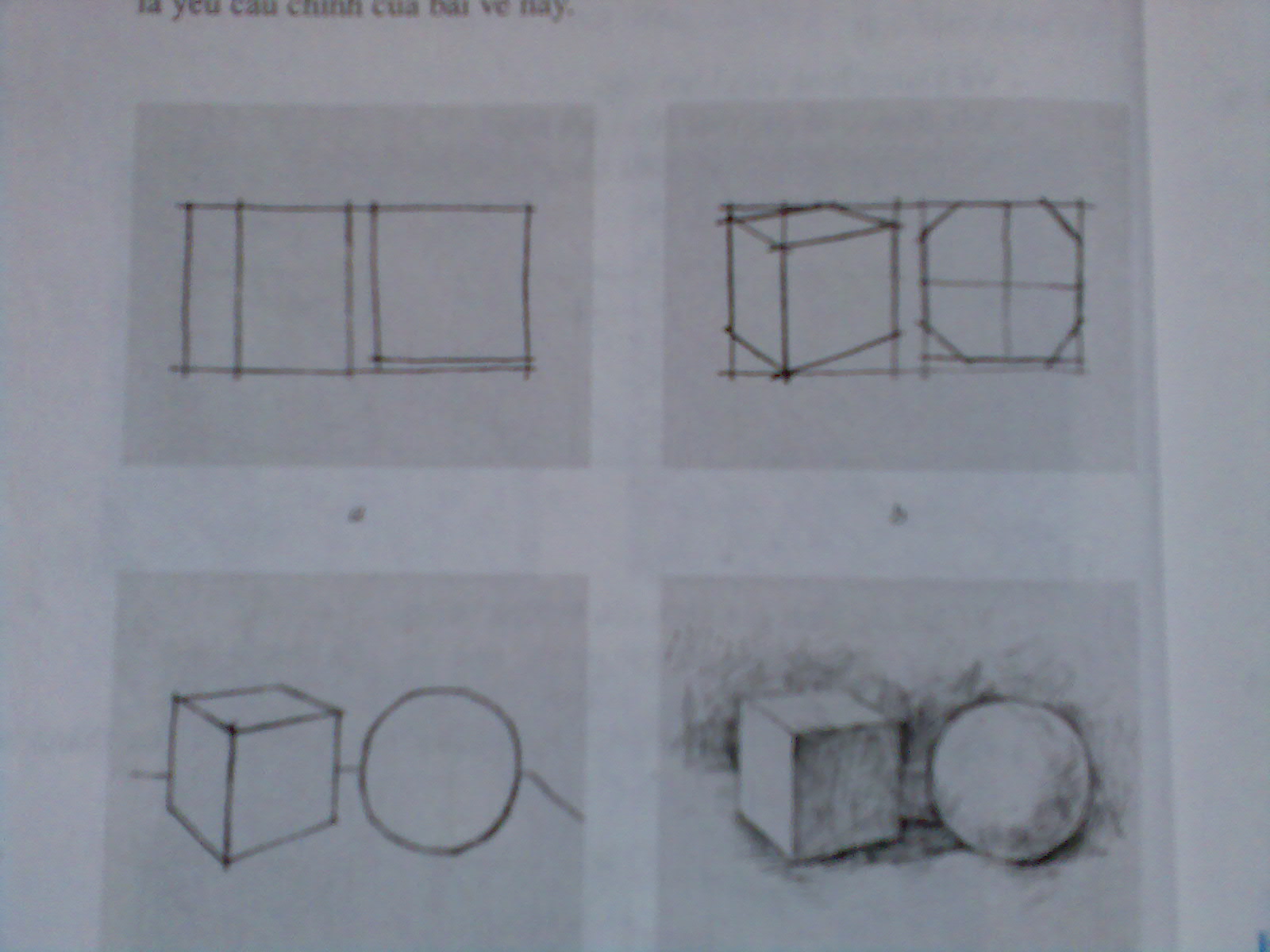 Cách vẽ
Hoàn chỉnh hình.
Mĩ thuật
Vẽ theo mẫu Khối hộp và khối cầu
Cách vẽ
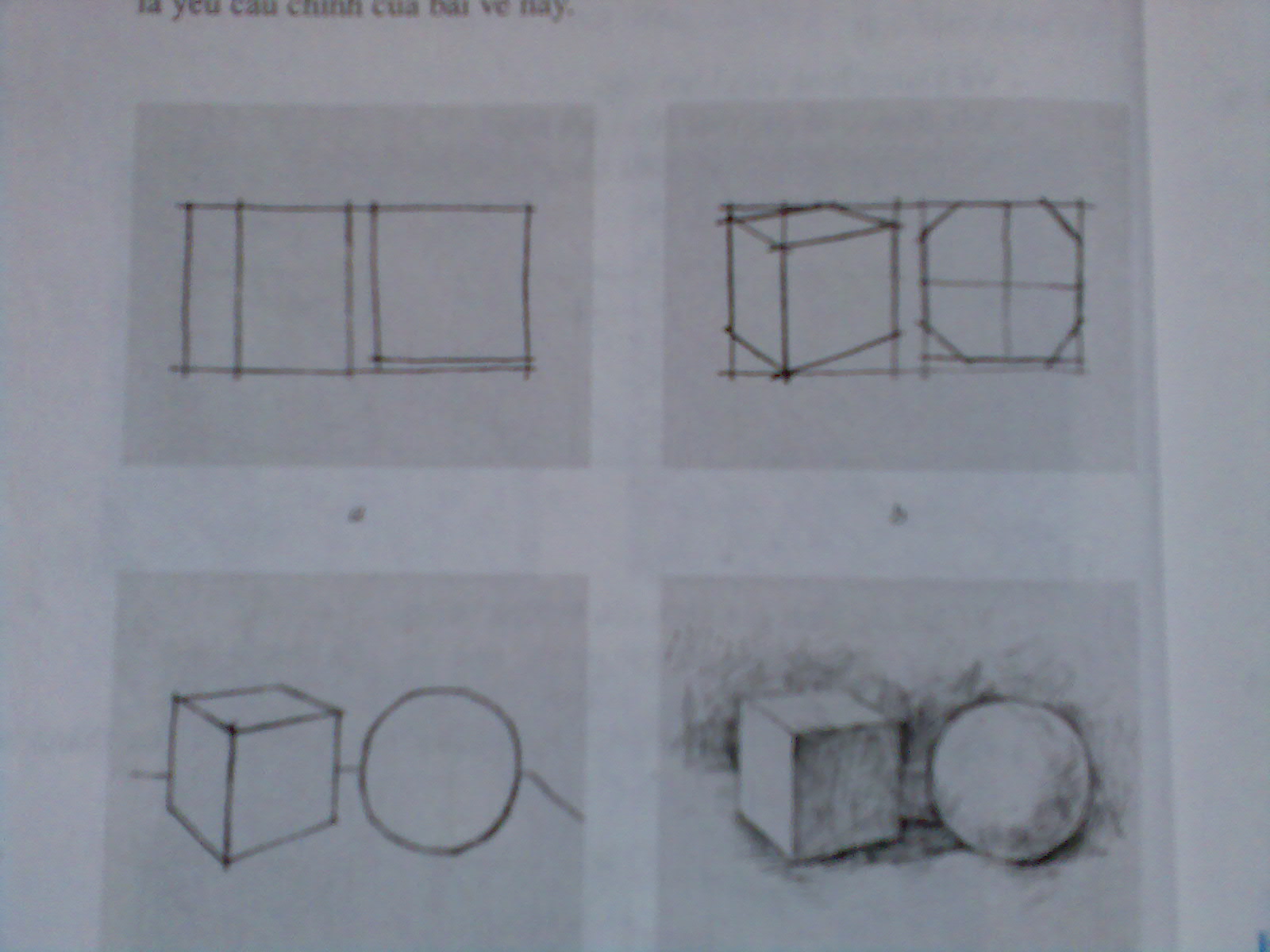 Vẽ đậm, nhạt: đậm, đậm vừa, nhạt.
Bước 1
Bước 3
Bước 4
Bước 2
Mĩ thuật
Vẽ theo mẫu Khối hộp và khối cầu
Cá bước vẽ khối hộp, khối cầu
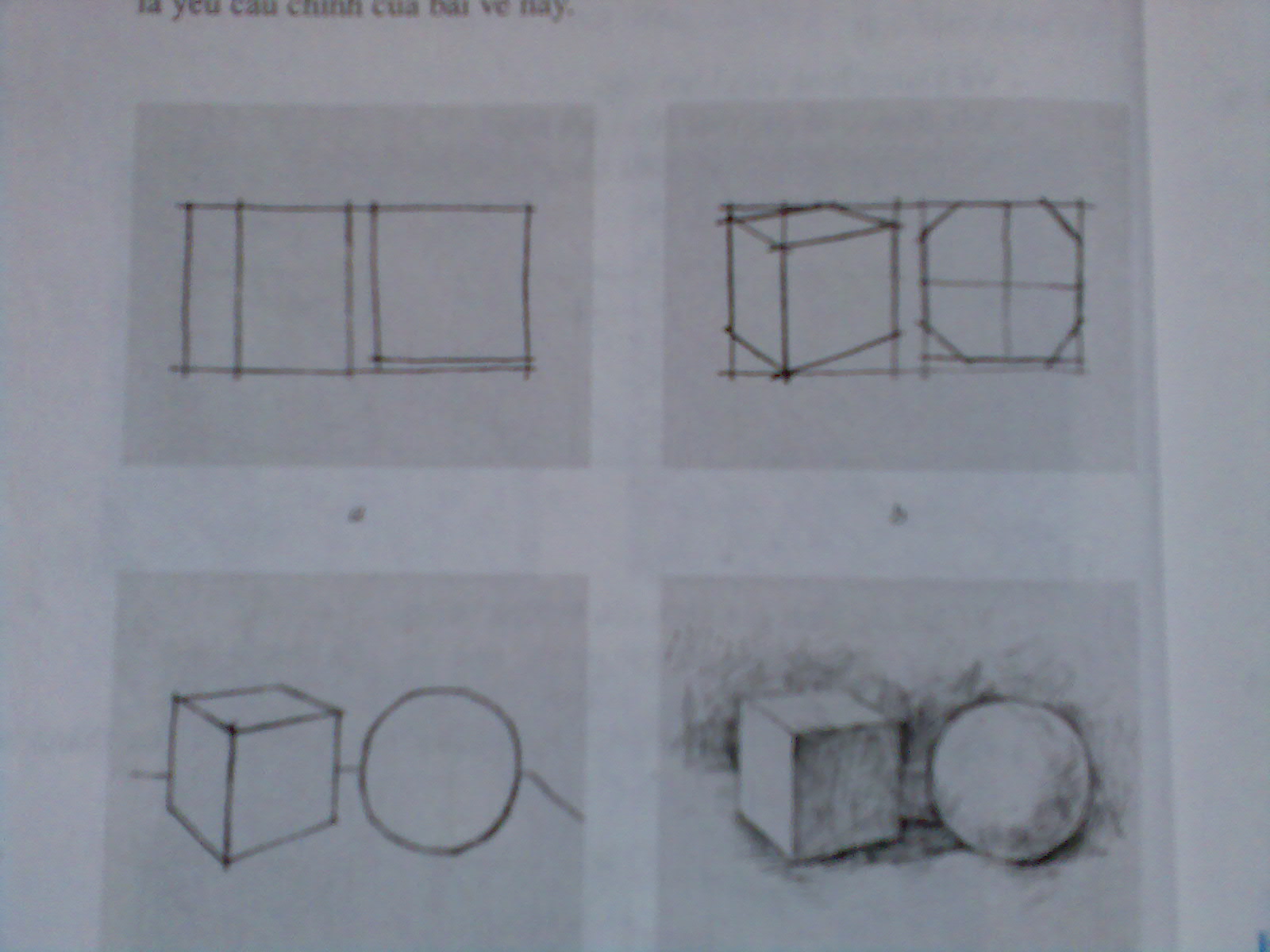 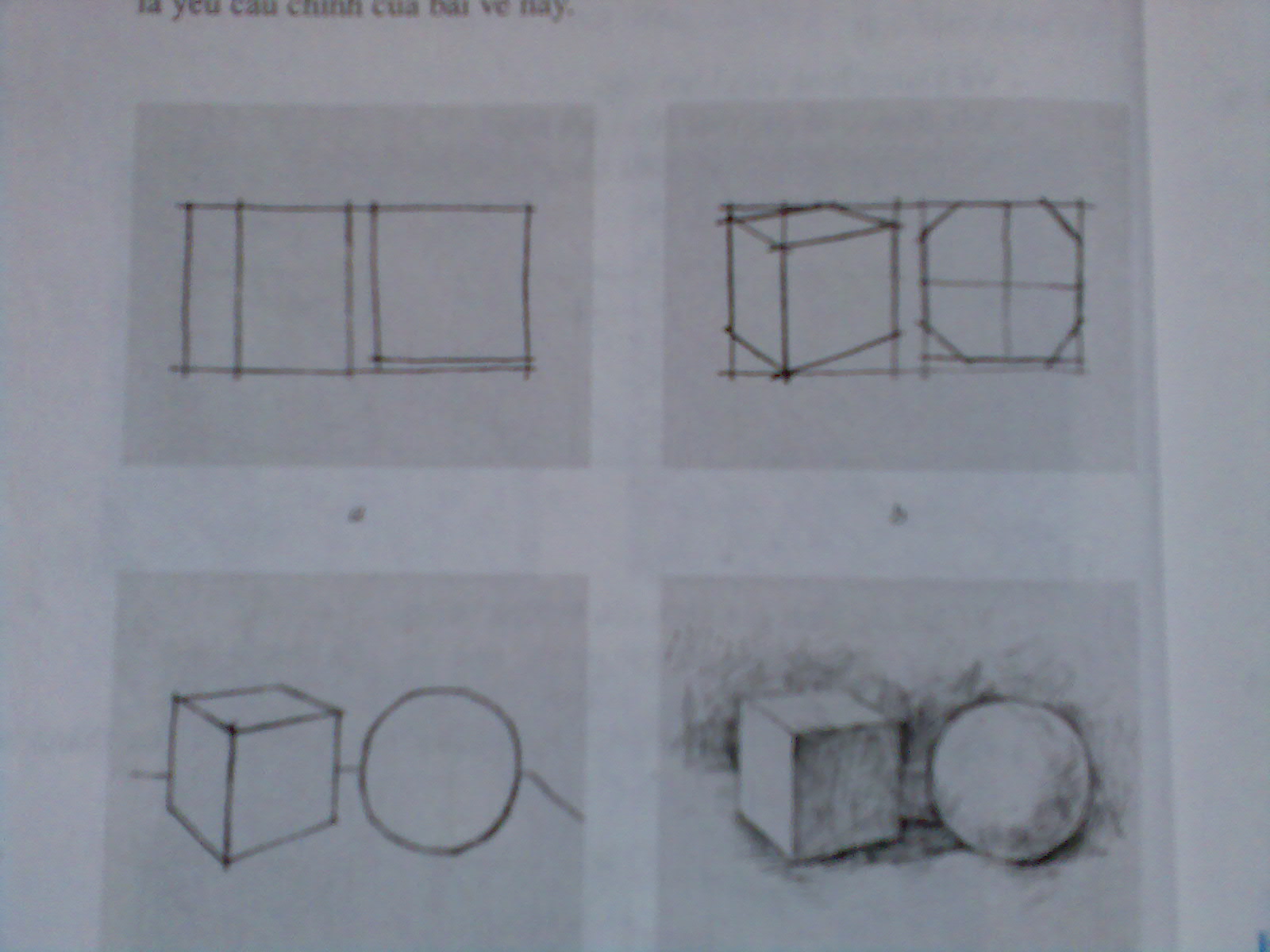 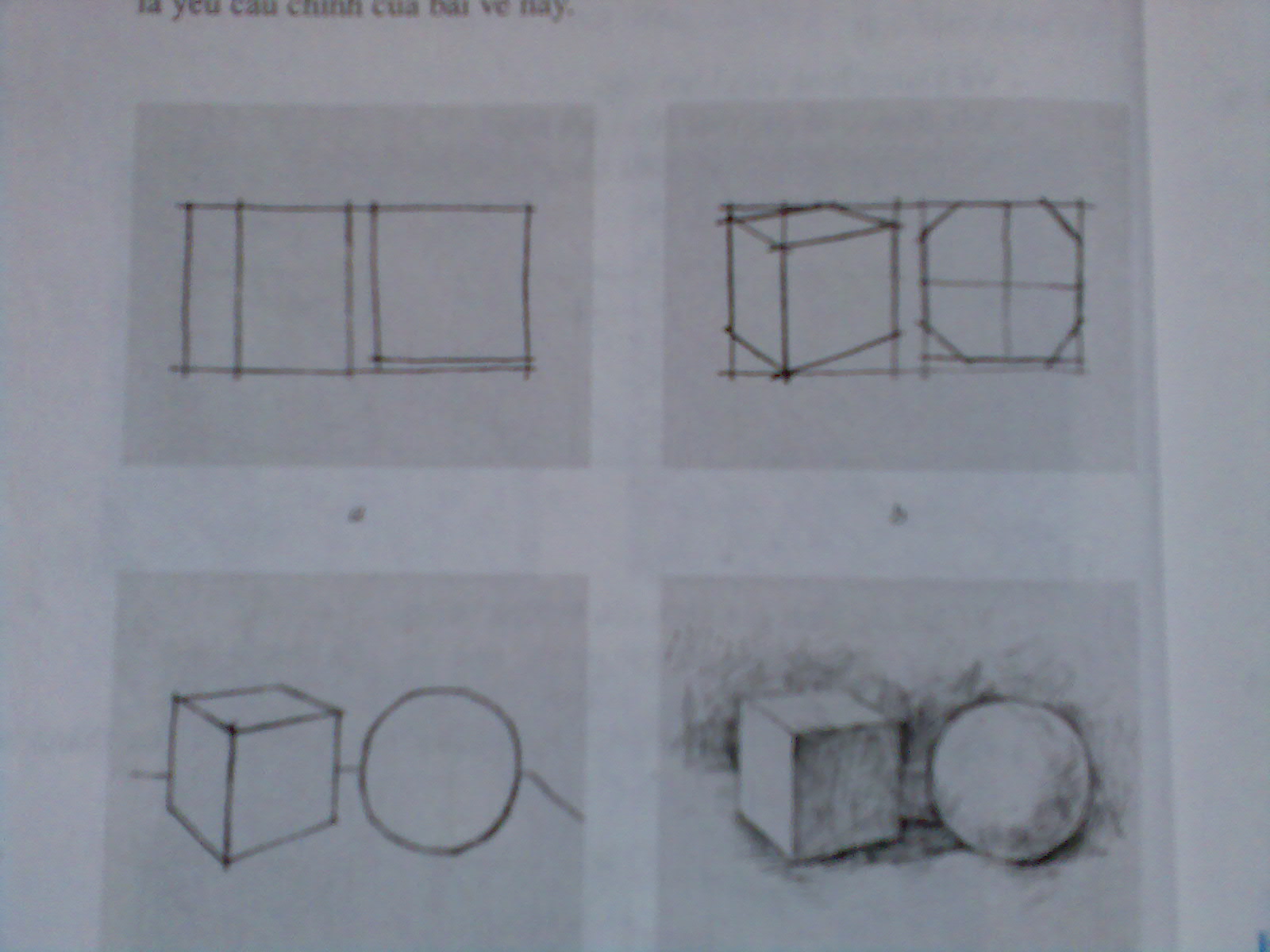 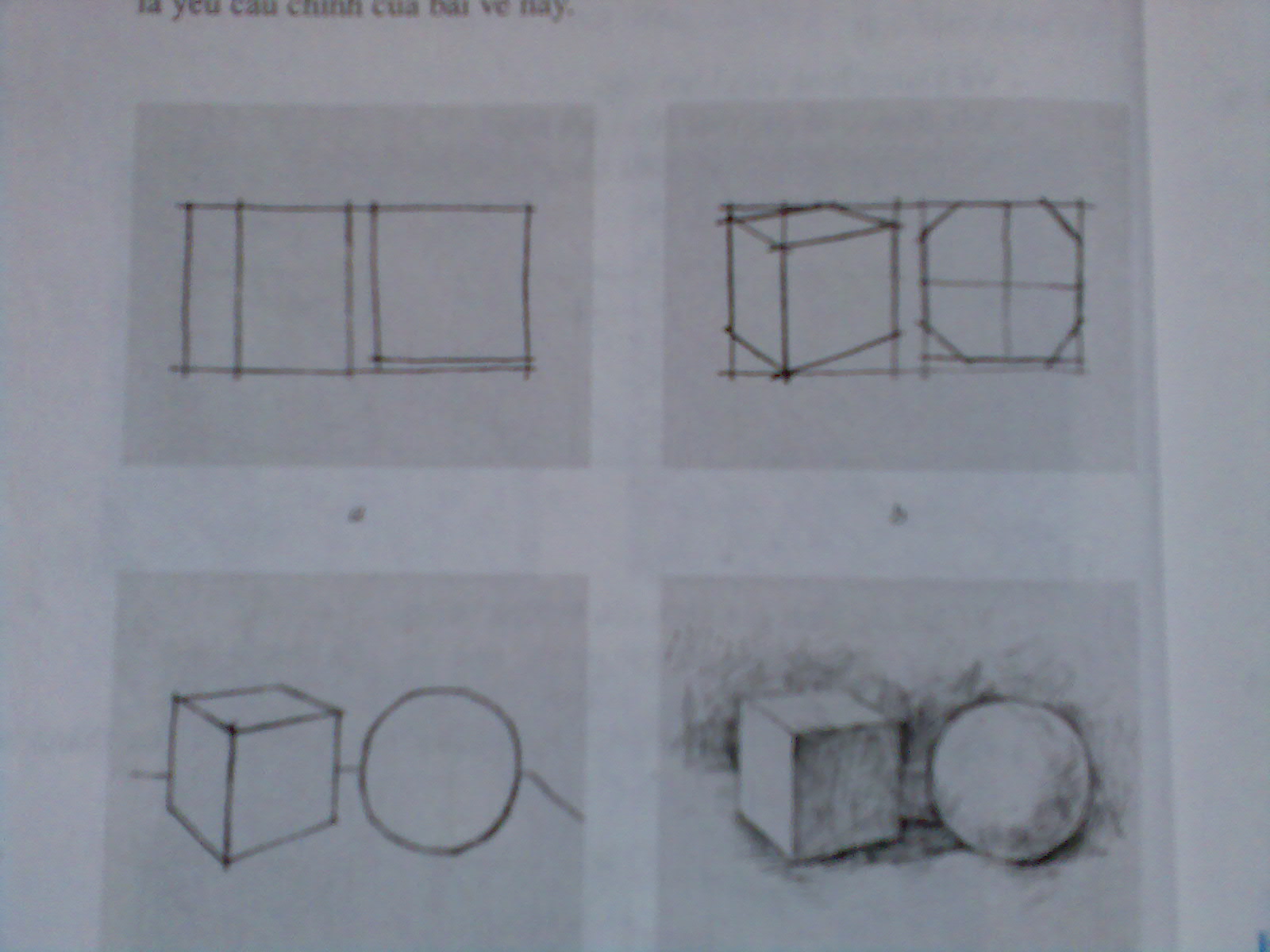 + Bước 1: Vẽ khung hình chung của hai vật mẫu cân           đối vào trang giấy Vẽ khung hình riêng từng vật mẫu. + Bước 2: Vẽ phác khối hộp, khối cầu. Vẽ phác các mặt khối bằng nét thẳng. Vẽ trục, vẽ phác hình cầu bằng nét thẳng.    
+ Bước 3: Hoàn chỉnh hình.
+ Bước 4: Vẽ đậm nhạt : đậm, đậm vừa, nhạt
Mĩ thuật
Vẽ theo mẫu Khối hộp và khối cầu
Em hãy nêu các bước vẽ khối hộp, khối cầu.
Mĩ thuật
Vẽ theo mẫu Khối hộp và khối cầu
Thực hành
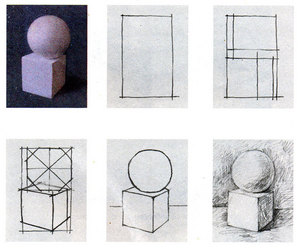 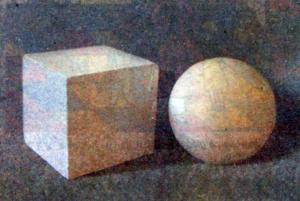 Vẽ khối hộp và khối cầu (bằng bút chì đen)
Mĩ thuật
Vẽ theo mẫu Khối hộp và khối cầu
Hướng dẫn về nhà:
* Quan sát các con vật quen thuộc.
  * Sưu tầm tranh, ảnh về các con vật.
* Chuẩn bị đất nặn cho bài học sau.